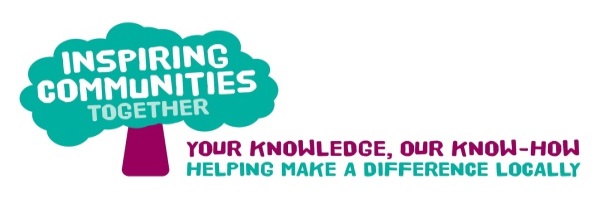 Role of Community Assets 
in 
supporting good health and wellbeing
Bernadette Elder – CEO
Inspiring Communities Together
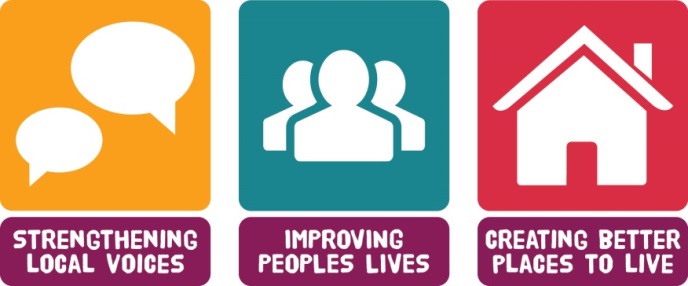 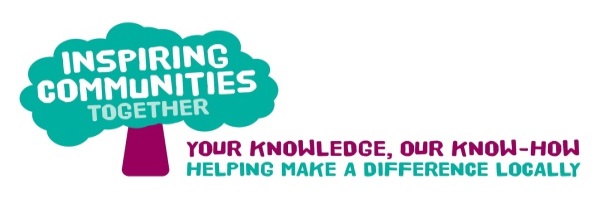 Inspiring Communities Together
Neighbourhood based charity
Membership led – Trustees elected through membership 
Delivers activity – learning and volunteering
Facilitates – bring people together through two local forums
Advocate – link between agencies and local community
Securing resources – paid work linked to aims
Integrated Care – Community Asset theme lead



http://inspiringcommunitiestogether.co.uk
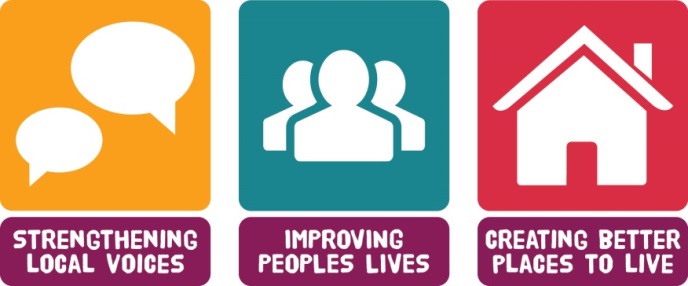 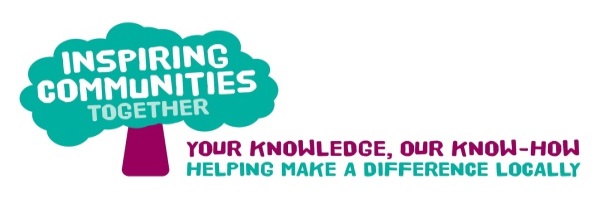 Over view of Salford -
Total population is 236,000
Eight neighbourhoods
Although there are diverse levels of affluence, Salford is ranked as one of the most deprived local authority areas in England with life expectancy lower than the England average
Population of people aged 65 and over is 35,000 
Number of older people is forecast to rise by 28% by 2030
Context –
Loneliness  = £ to some one who smokes 15 cigarettes a day 
Not eating well - 14% (nearly 5000) of people aged 65 and over may be at risk of malnutrition (using BAPEN prevalence tool)
Falls = over 4 million NHS bed days each year 
Physical environment and socio-economic factors account for 50% of the determinants of health
GPs spend fifth of consultation time on non-health problems
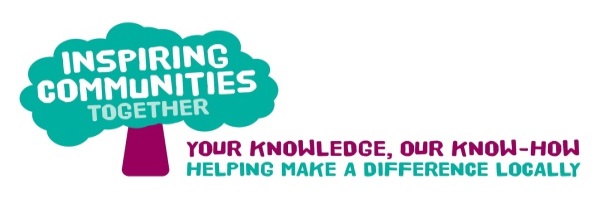 What we are trying to achieve -
Improved outcomes for local people – effective use of community assets across Salford to support solutions to health and well-being for and by local people
Better informed people able to manage their own health and well-being – information is accessible in a number of formats and written in plain English
Better coordination amongst stakeholders – sharing resources and reducing duplication to improve health and well-being outcomes for people   
Increase skills and knowledge – people are better able to deliver solutions and motivate others to improve health and well-being outcomes
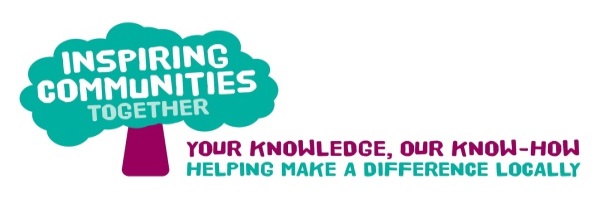 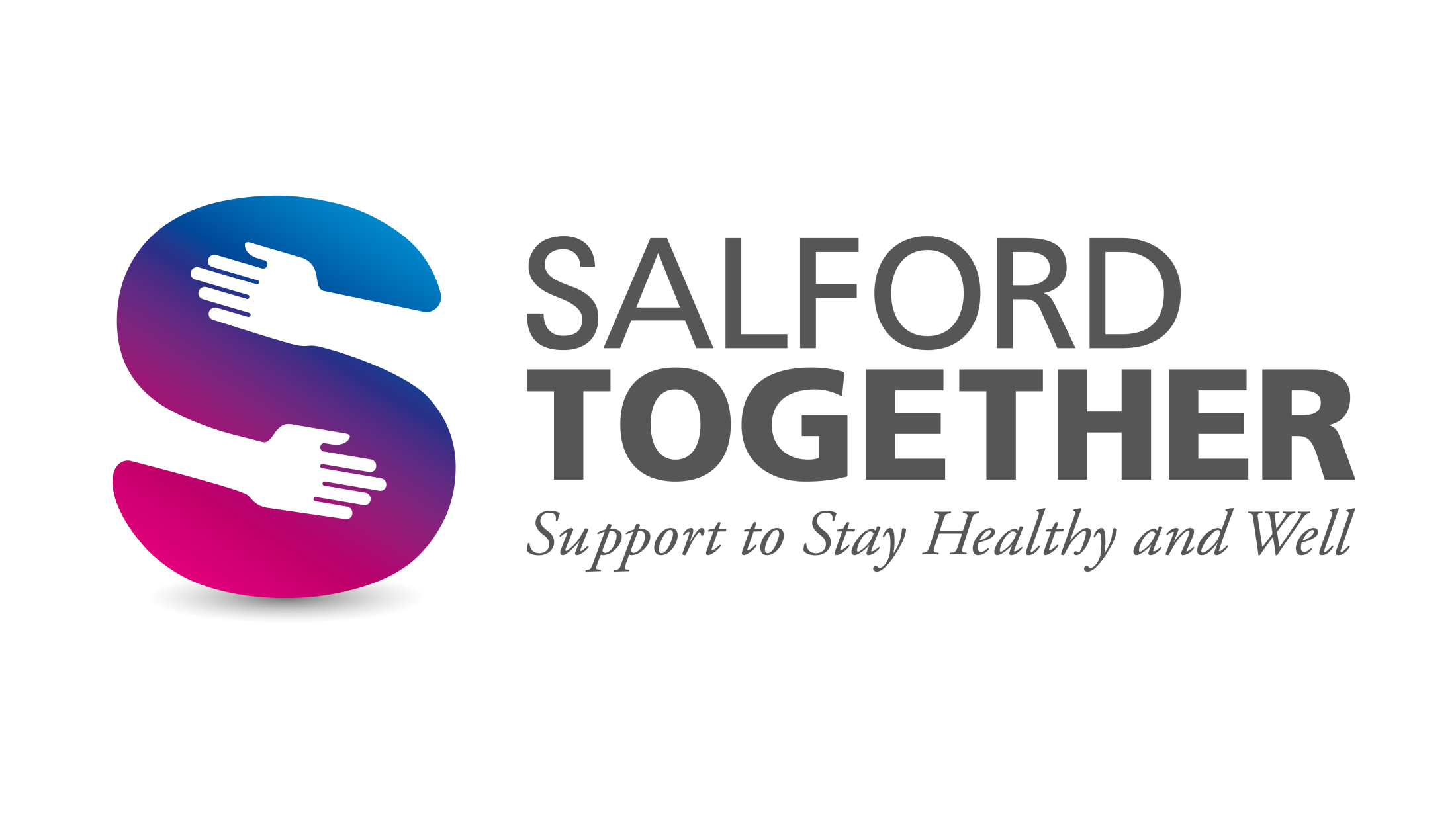 Community Asset model

Using the knowledge and life experiences of people to make life better by listening to and valuing their views: making sure this influences services to be better in future by building on community strengths.  This will keep people in Salford healthy, happy and independent for longer”
Realising the Value – Person and community centred model
Support for individuals to develop knowledge, skills and confidence to manage their own health and well-being
Intended impact: People become active partners in their own care and their health and well-being improves.  This leads to a reduction in the need for some formal health and care services as well as wide social benefits
So how do we get from…
…to connect to this?
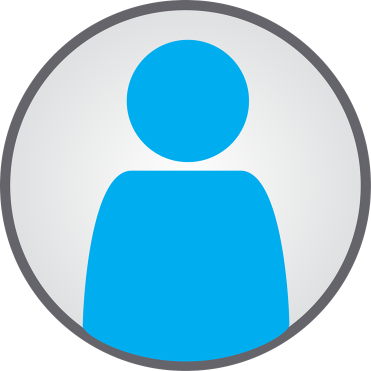 Eating well in later life
http://www.nhselect2.org.uk/malnutrition/salford.php
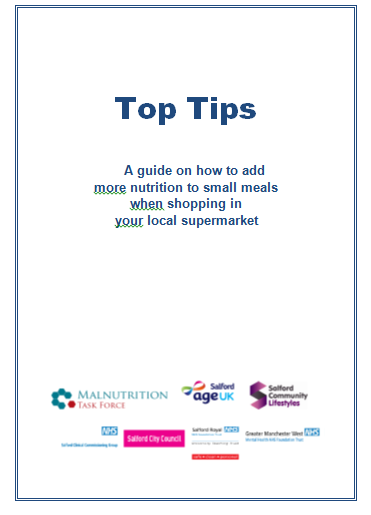 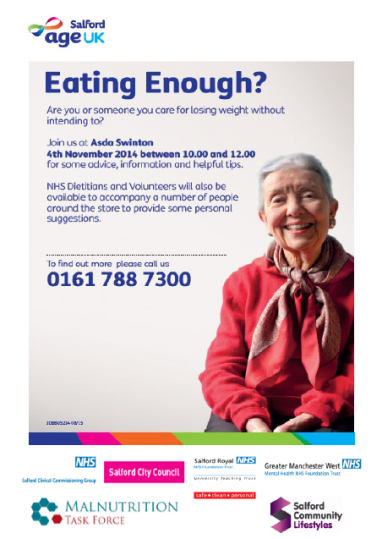 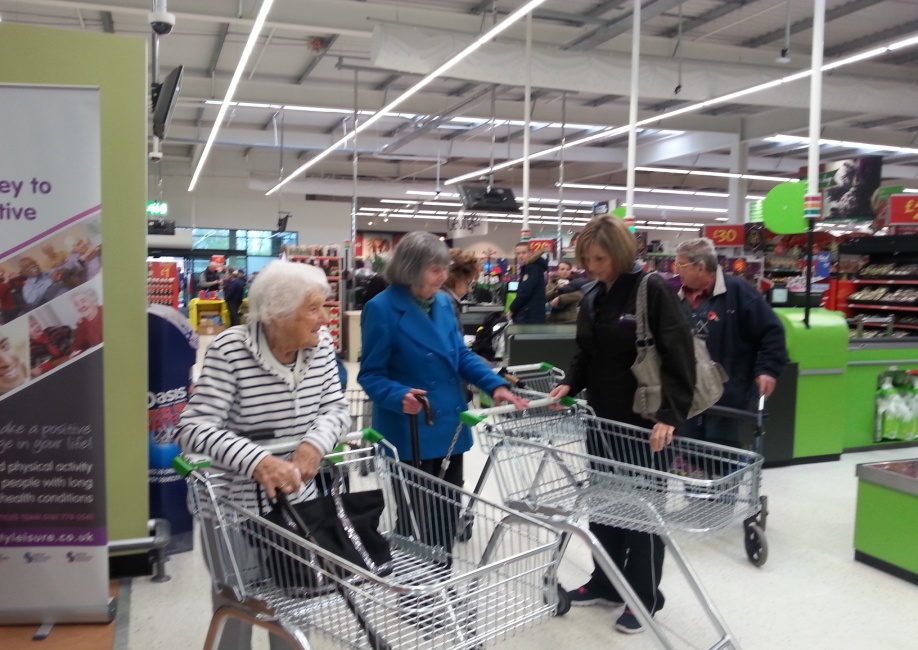 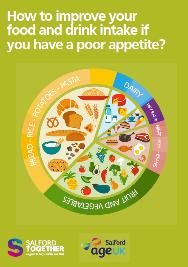 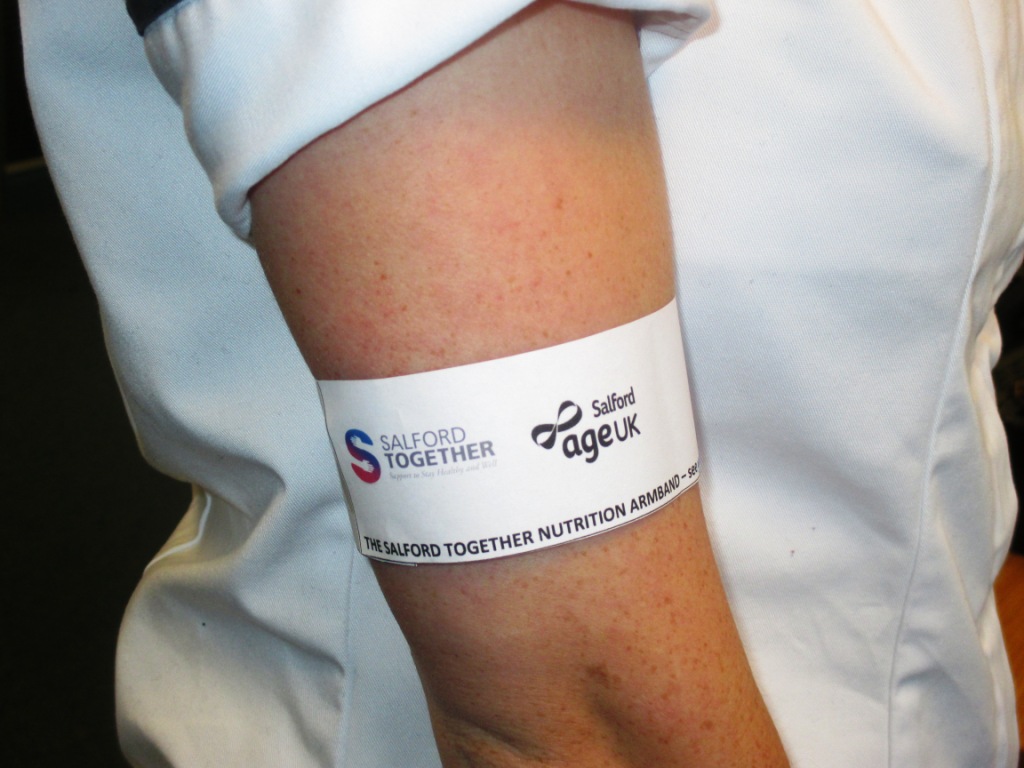 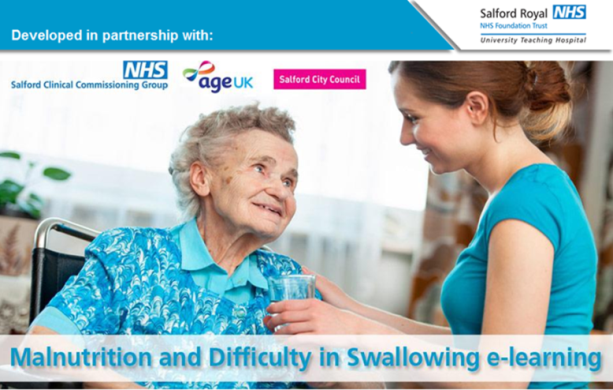 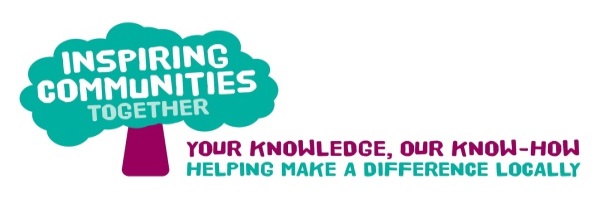 Well-being plans - Developed working with older people  
Learning programme developed to enable champions to go out and have “that conversation” with people 
Volunteer Well-being champions - Active in community assets across Neighbourhoods in Salford
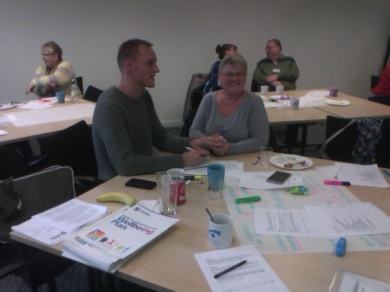 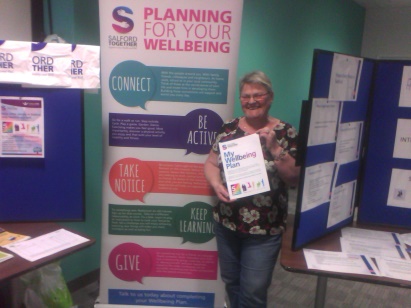 90 Salford Together 
Volunteer Well-being champions fully trained

1600 hours of volunteering time completed during 2016
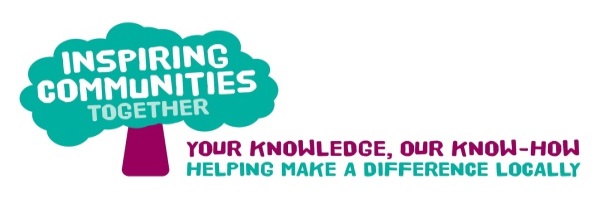 Tech and Tea 
Running across community assets – care homes, libraries, community centres
Improved digital skills – on line well-being plans, access to health and well-being information, connecting with others (600 older people have attended at least one session – March 17)
Keeping in touch: Communication with family and friends was important for some of the participants
Improving health and well being: The ability to stream videos and music enabled people to set up a Spotify Account and stream music while others discovered YouTube and were browsing for old videos of Salford
Reducing social isolation and loneliness: Some participants had never met each other despite living in the same care home so new friends within the scheme have been made
Volunteering – Well-being champions support activity
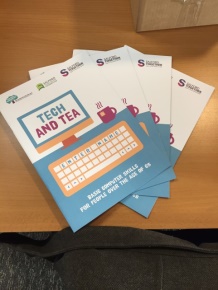 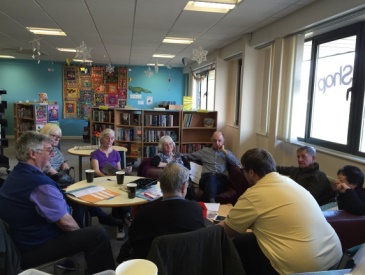 What it means to people in Salford
Increased public awareness that losing weight, and being lonely are not a natural part of ageing
More people equipped with tools to self manage their own health and well-being
More neighbourhood assets have access to information and tools to support people to manage their own health and well- being 
More neighbourhood assets are better equipped to detect early signs and know how to provide advice and guidance to people
Easier access to activity and  written information for people to help them manage their own health and well-being
Opportunities and challenges
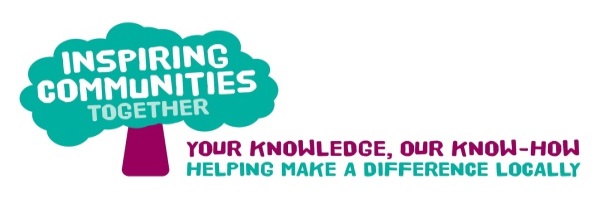 Opportunities:
Community Asset approach recognised as part of the solution
Budget allocation – Lowest % at present
Starting to demonstrate impact = £££
VCS and local people as partners in coproduction of model
Challenges:
Moving funding outside the system
VCS working in partnership – Salford approach 3SC (86 members)
Large contracts V small scale neighbourhood interventions
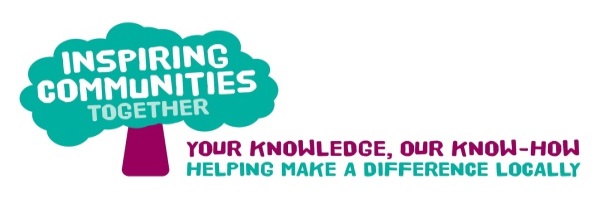 Thank you for listening – For further information 
Participation in community assets with health-related quality of life and healthcare usage – Manchester University http://bmj.com   
Realising the value - http://www.nesta.org.uk/project/realising-value  

http://www.salfordtogether.com 
http://inspiringcommunitiestogether.co.uk 
bernadette@inspiringcommunitiestogether.co.uk